A2D2 Operational Meeting
Michael Geelhoed
Upgrade and Status
Computer Replacement
New computer downstairs
Reloaded LabView and other pgms
Finally got this to work
DCO are back on
Procurements
Low Dose Films Pur Req #311174 (NIST)
J. Graves and I talked last week
Looks to be proceeding well now
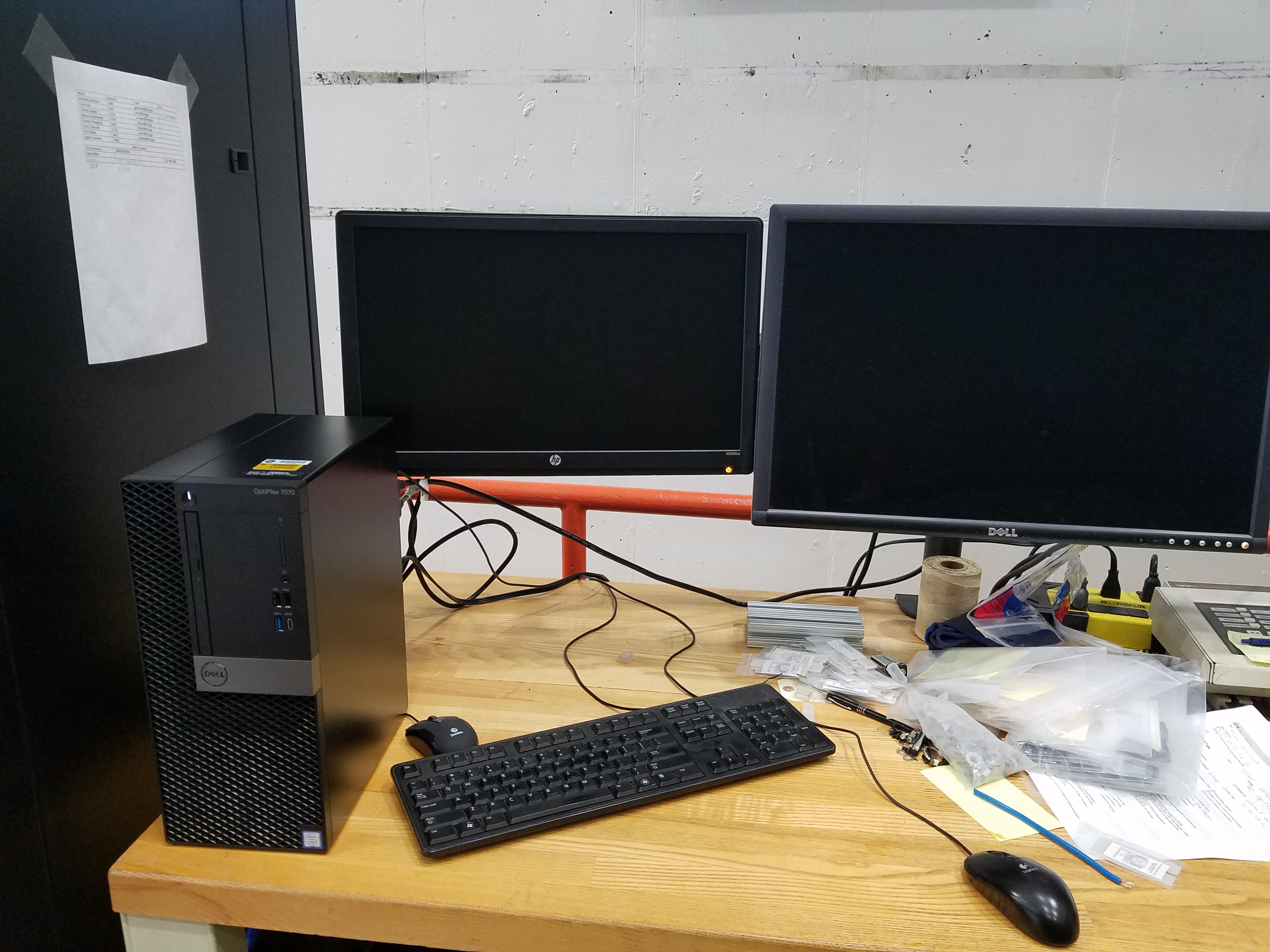 2
M Geelhoed | A2D2 Op Mtg
Work and Samples on the horizon
Stonybrook (SUNY CRADA)
EERE 3M (3MEE CRADA)
APS-TD Nb Cavity (Internal)
GWRC Ballast Water (CRADA)

Regher Solar (SPP)
PPD CMS Detector Boards (Internal)
FDA (CRADA/RCA)

APTIM Leachrate (CRADA/SOW pending)
MWRD (~ months)
SRNL
3
M Geelhoed | A2D2 Op Mtg
A2D2 Air Leak
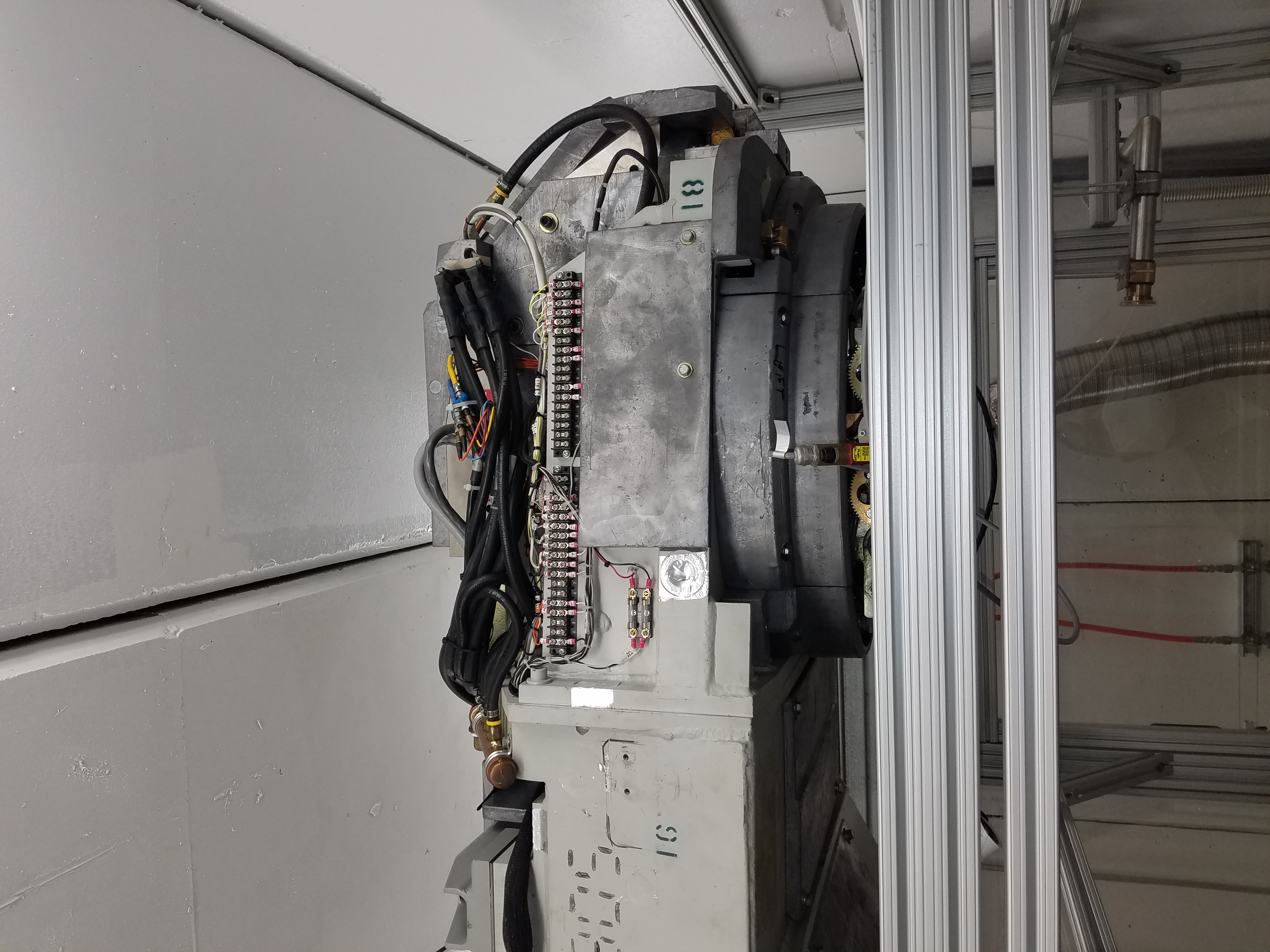 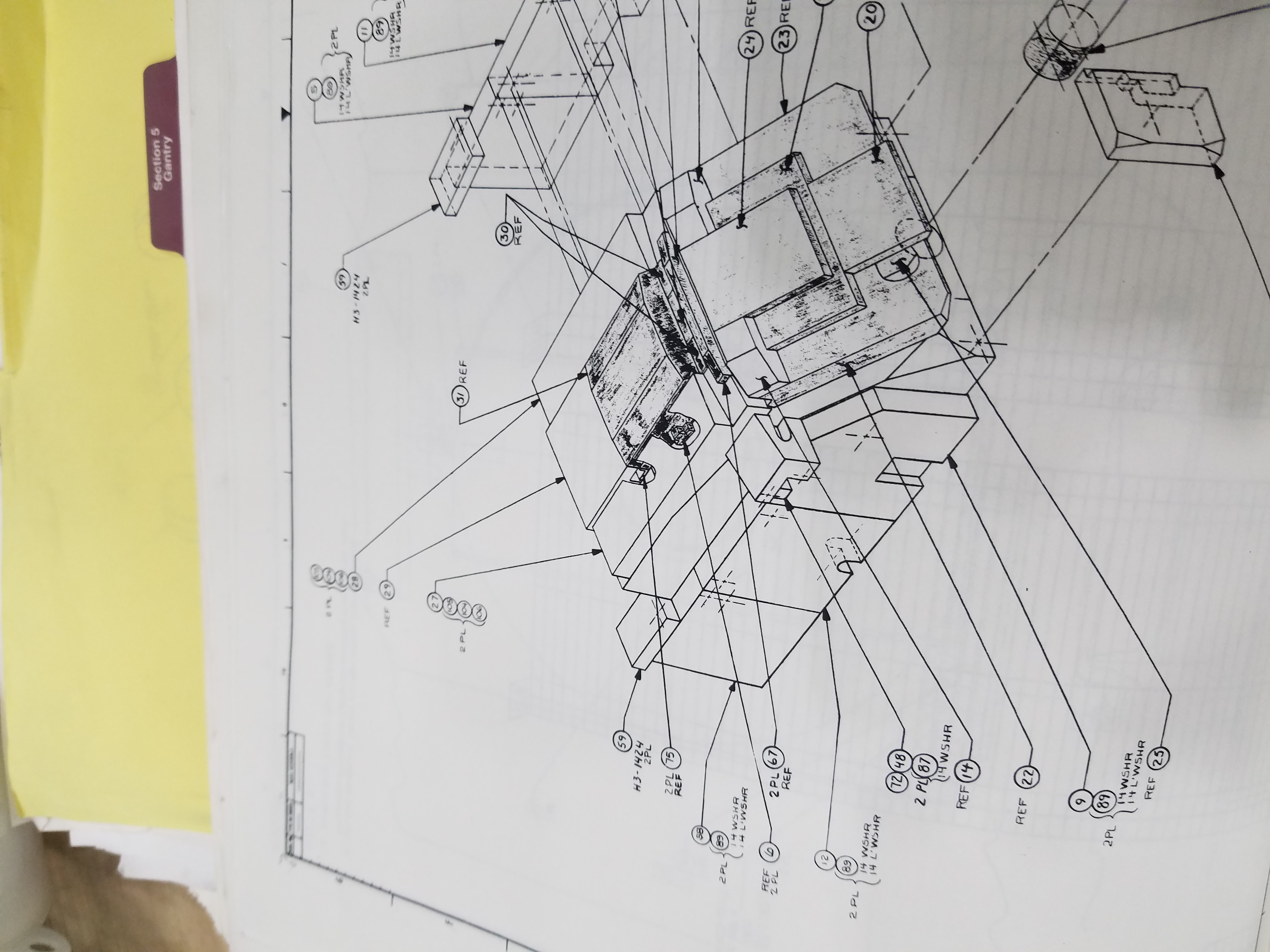 4
M Geelhoed | A2D2 Op Mtg
A2D2 Air Leak
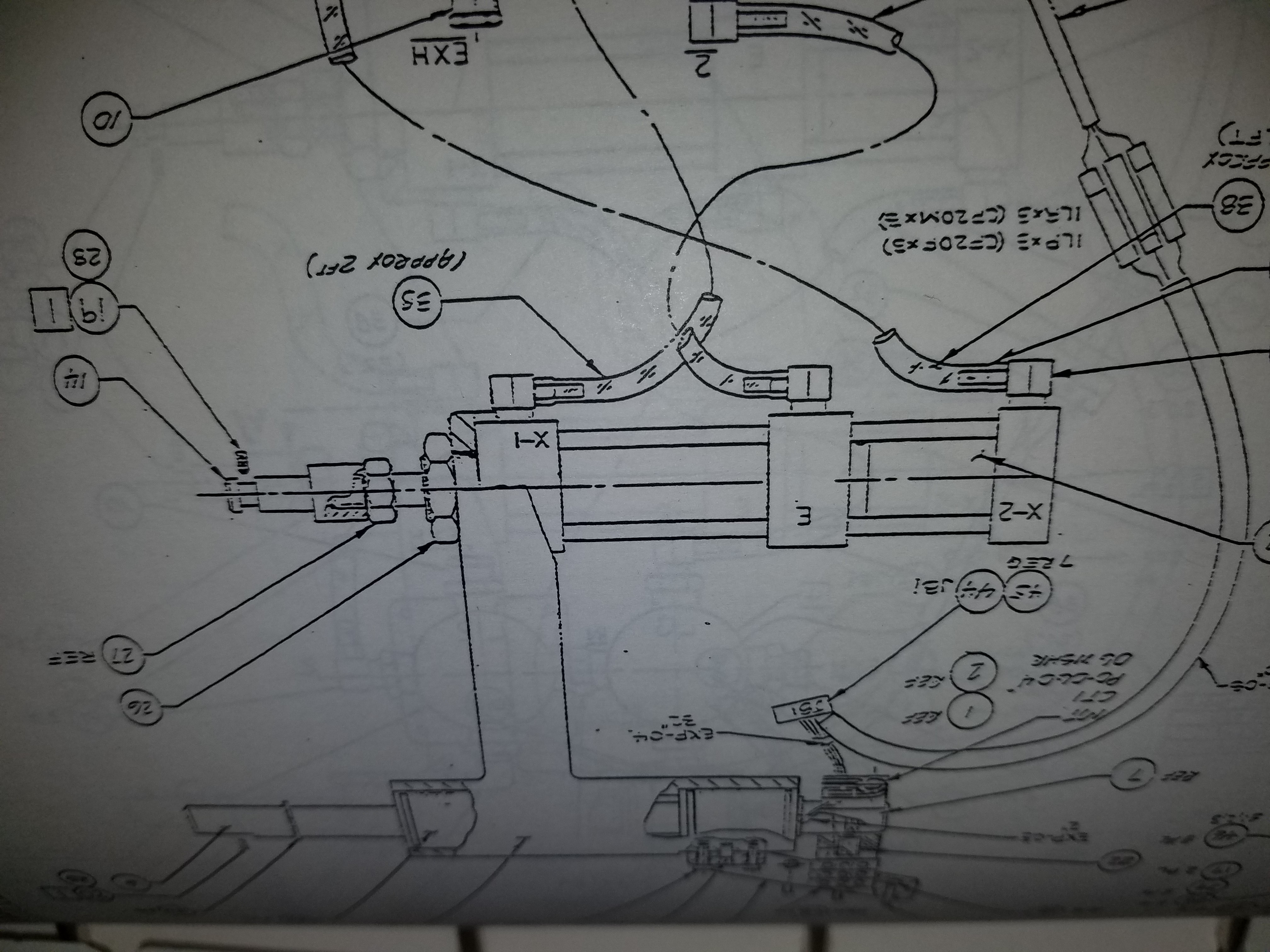 5
M Geelhoed | A2D2 Op Mtg
A2D2 Air Leak
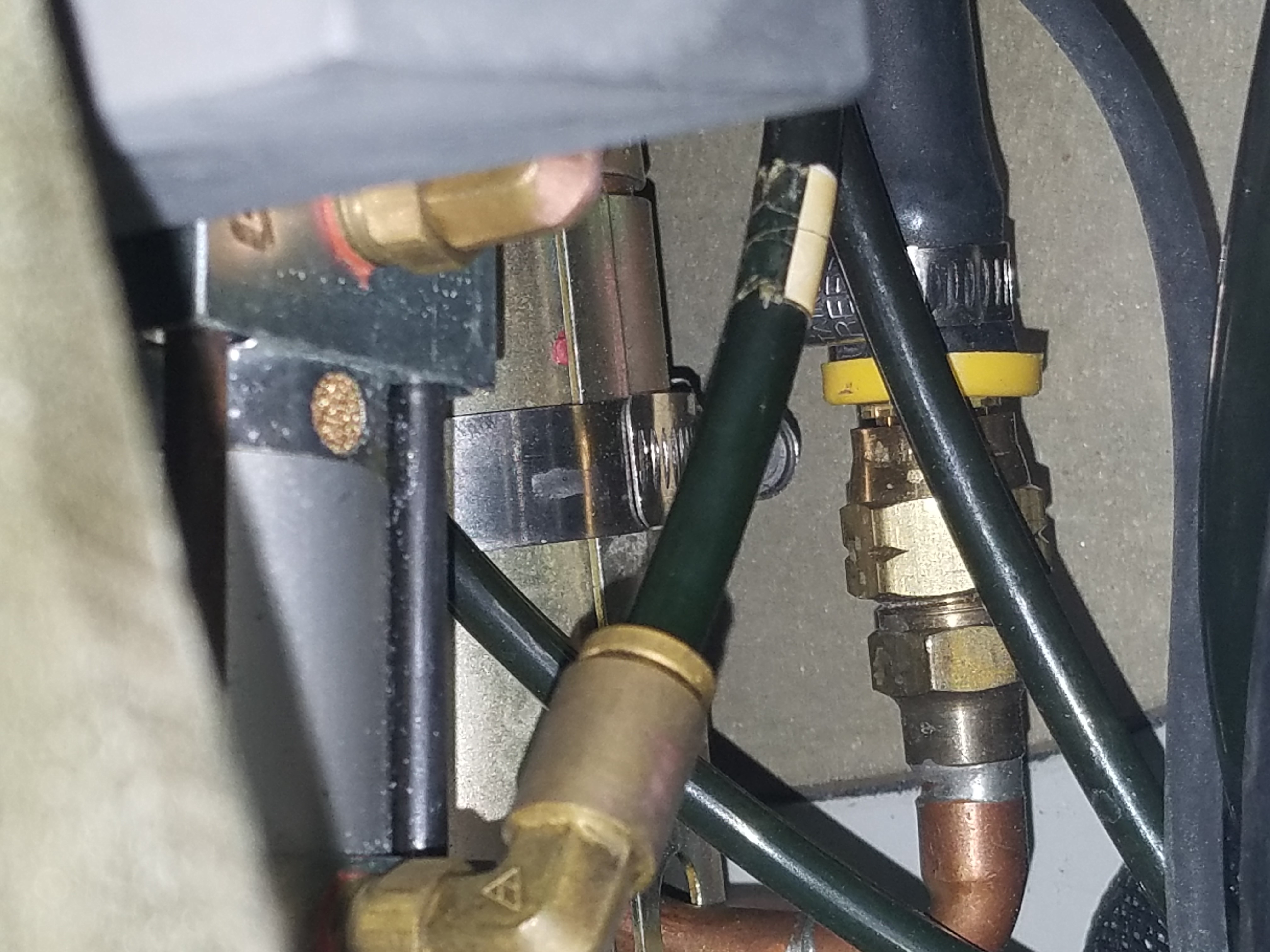 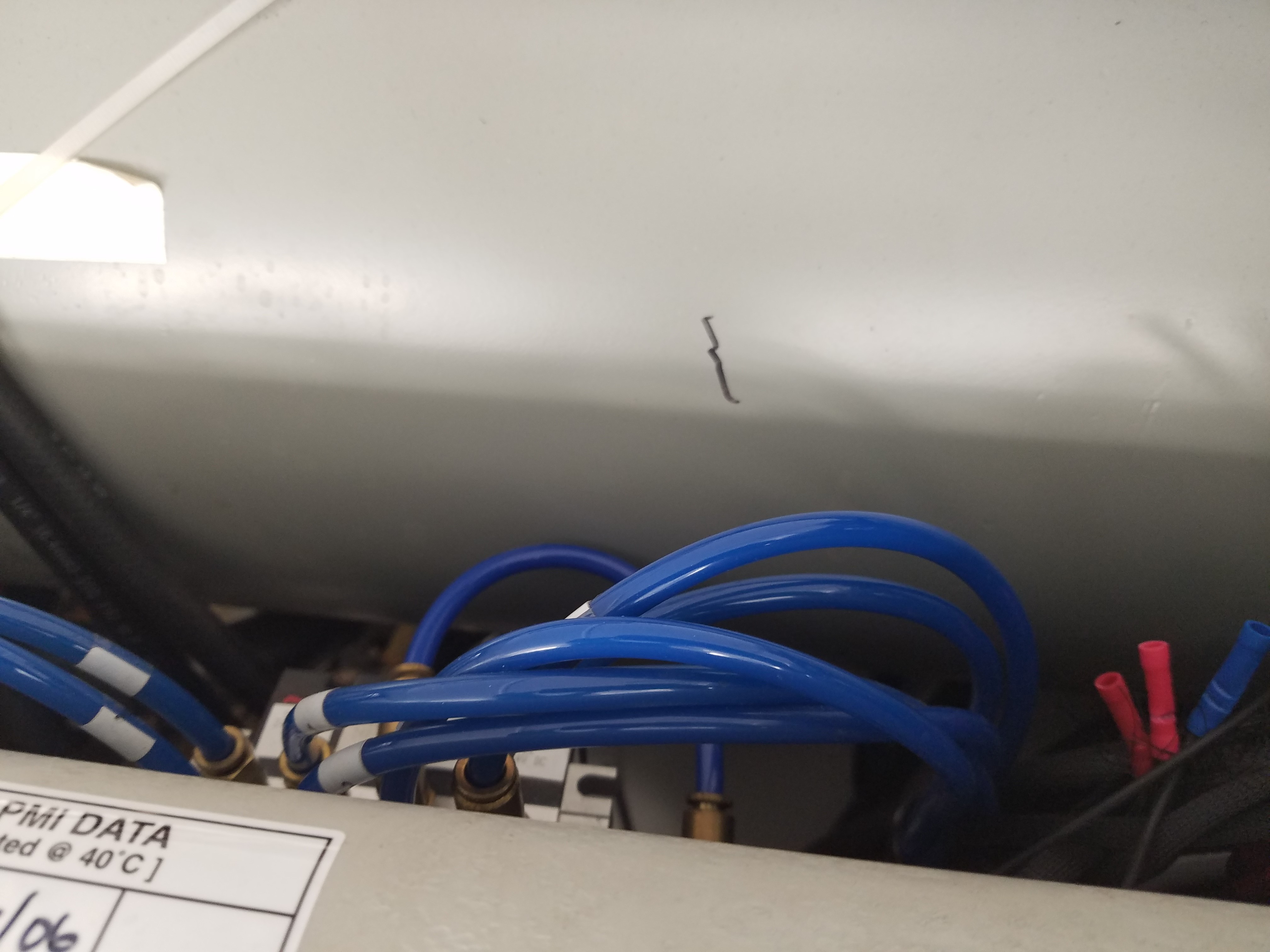 6
M Geelhoed | A2D2 Op Mtg
A2D2 Air Leak
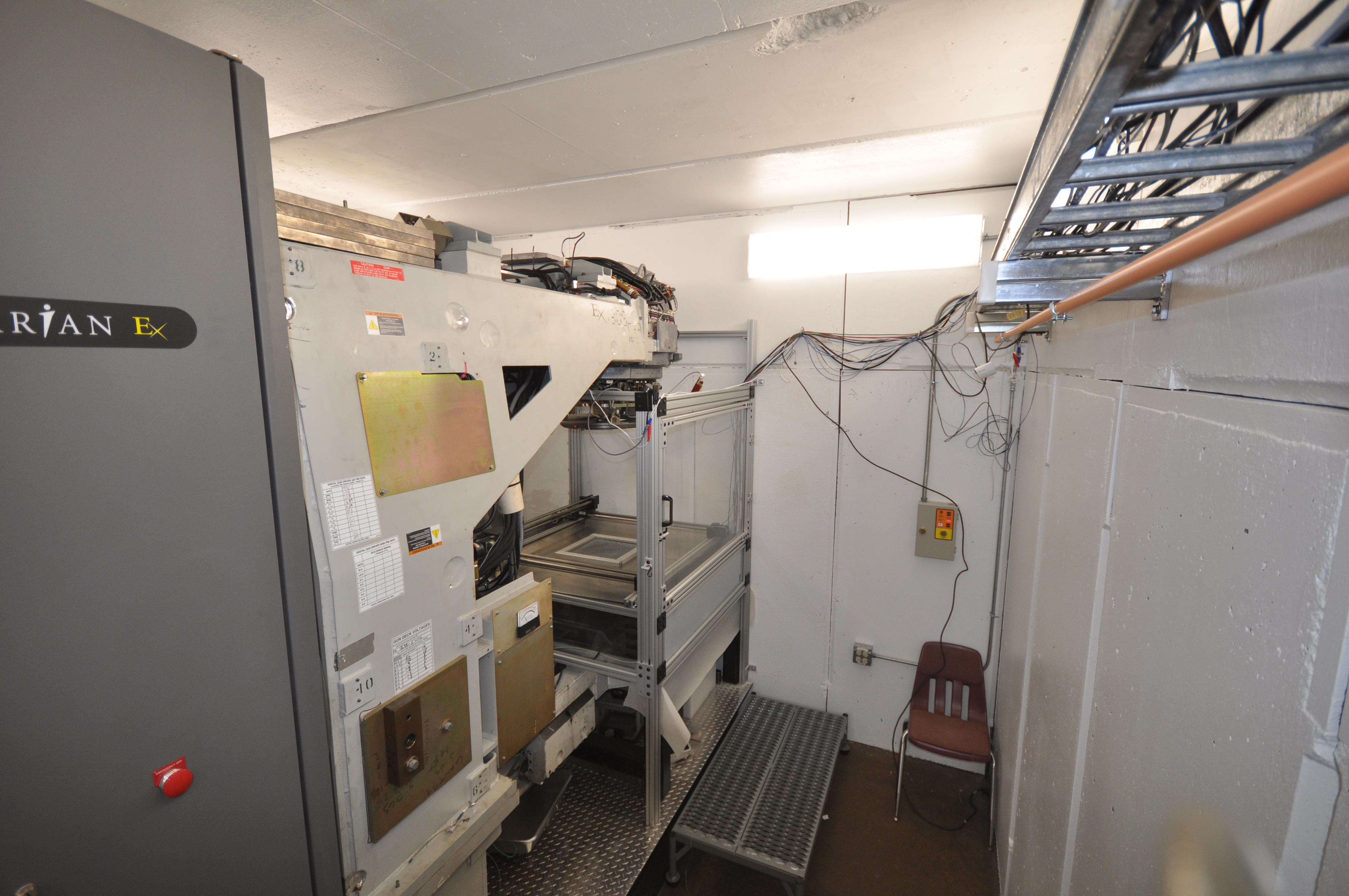 7
M Geelhoed | A2D2 Op Mtg
A2D2 Air Leak Solution Ready
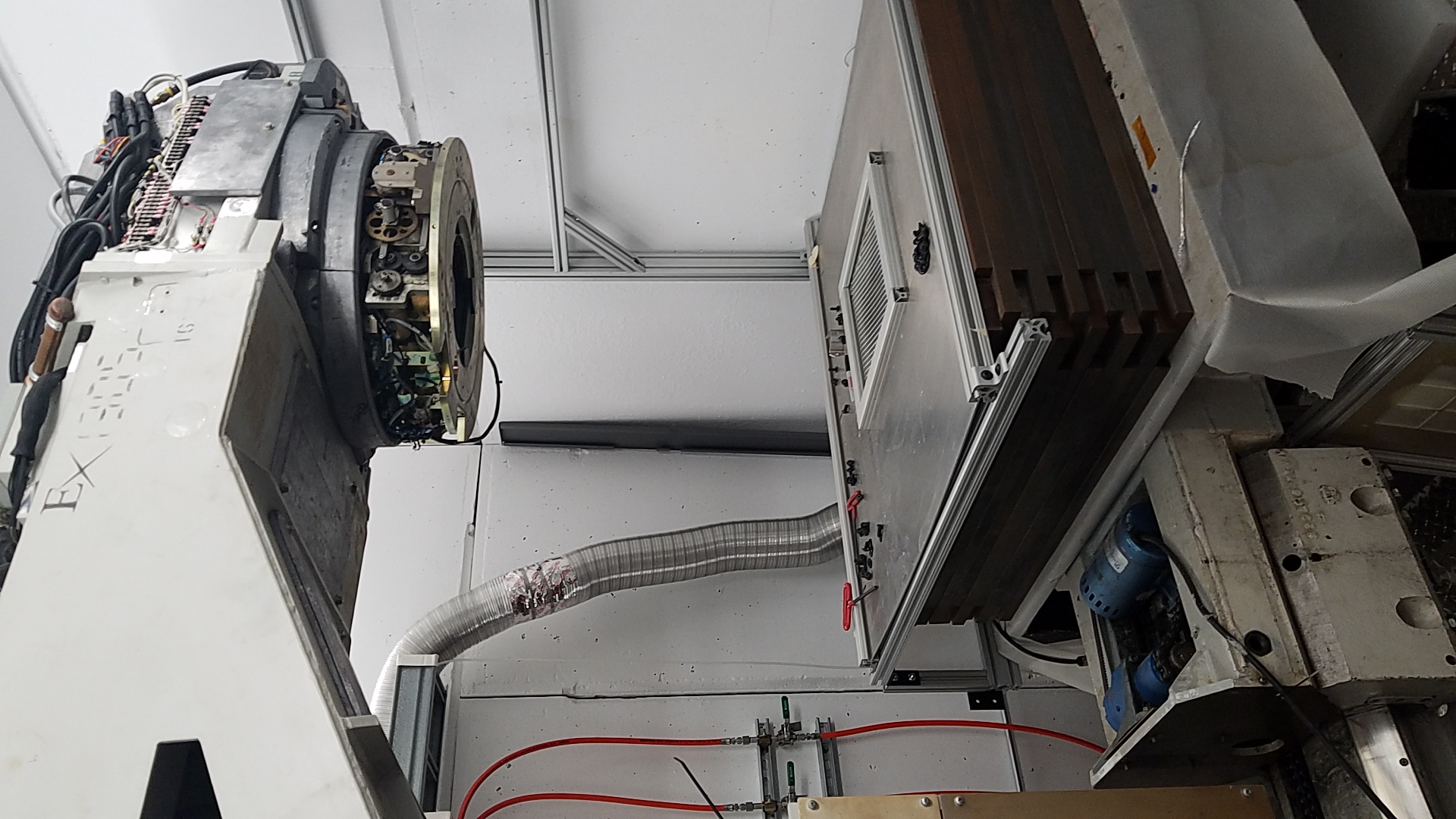 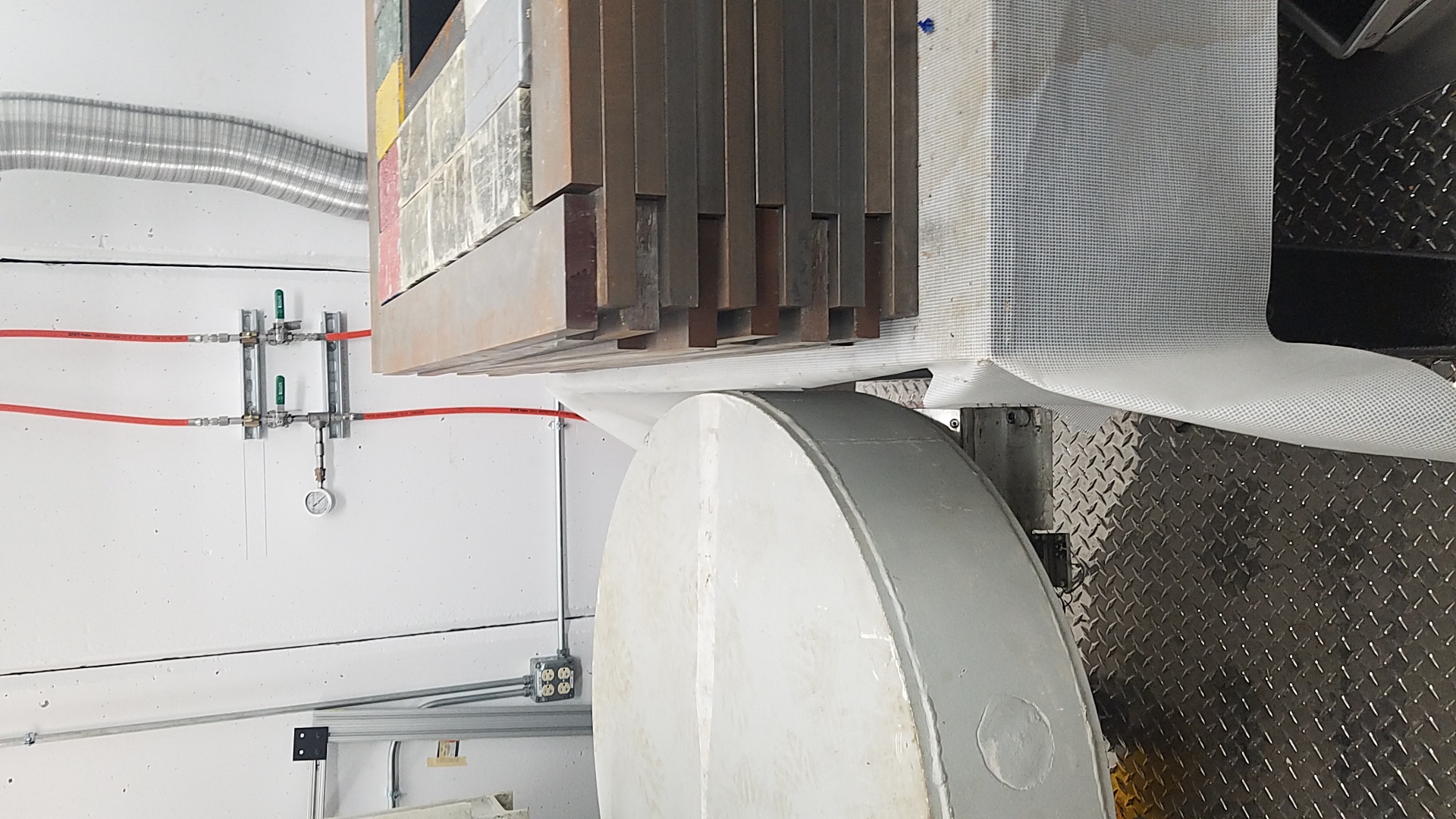 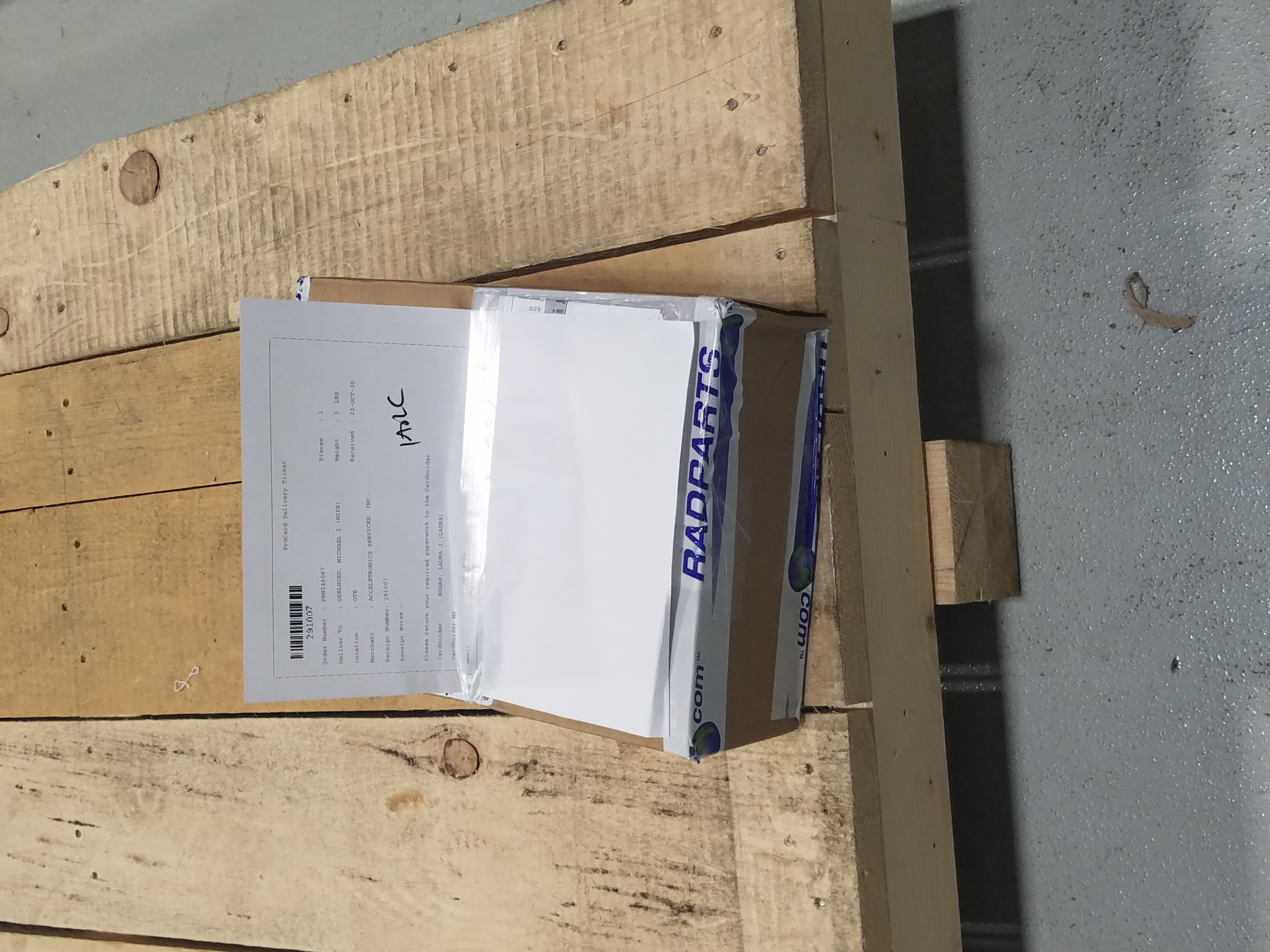 8
M Geelhoed | A2D2 Op Mtg
A2D2 Rotated to fix air leak
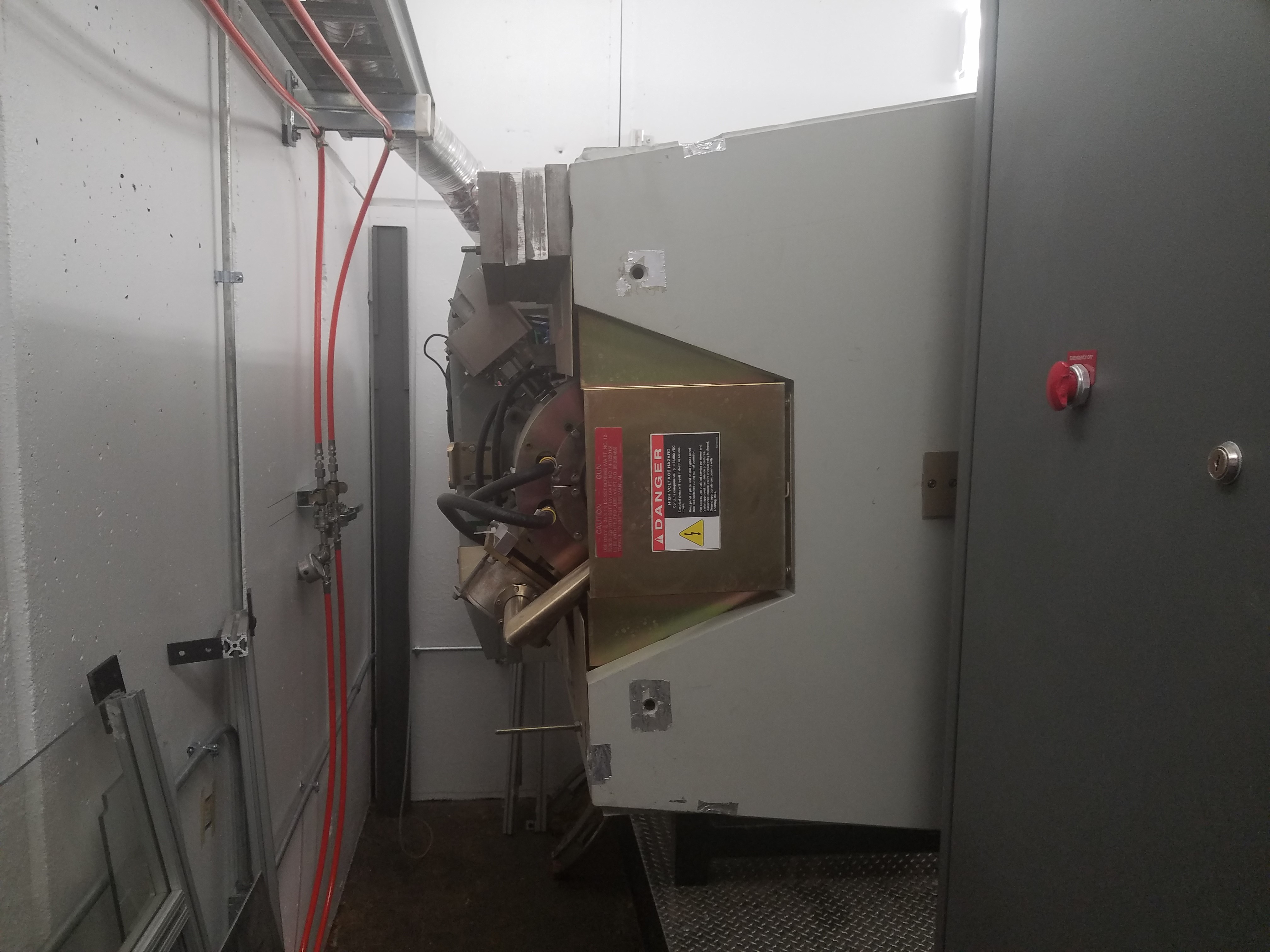 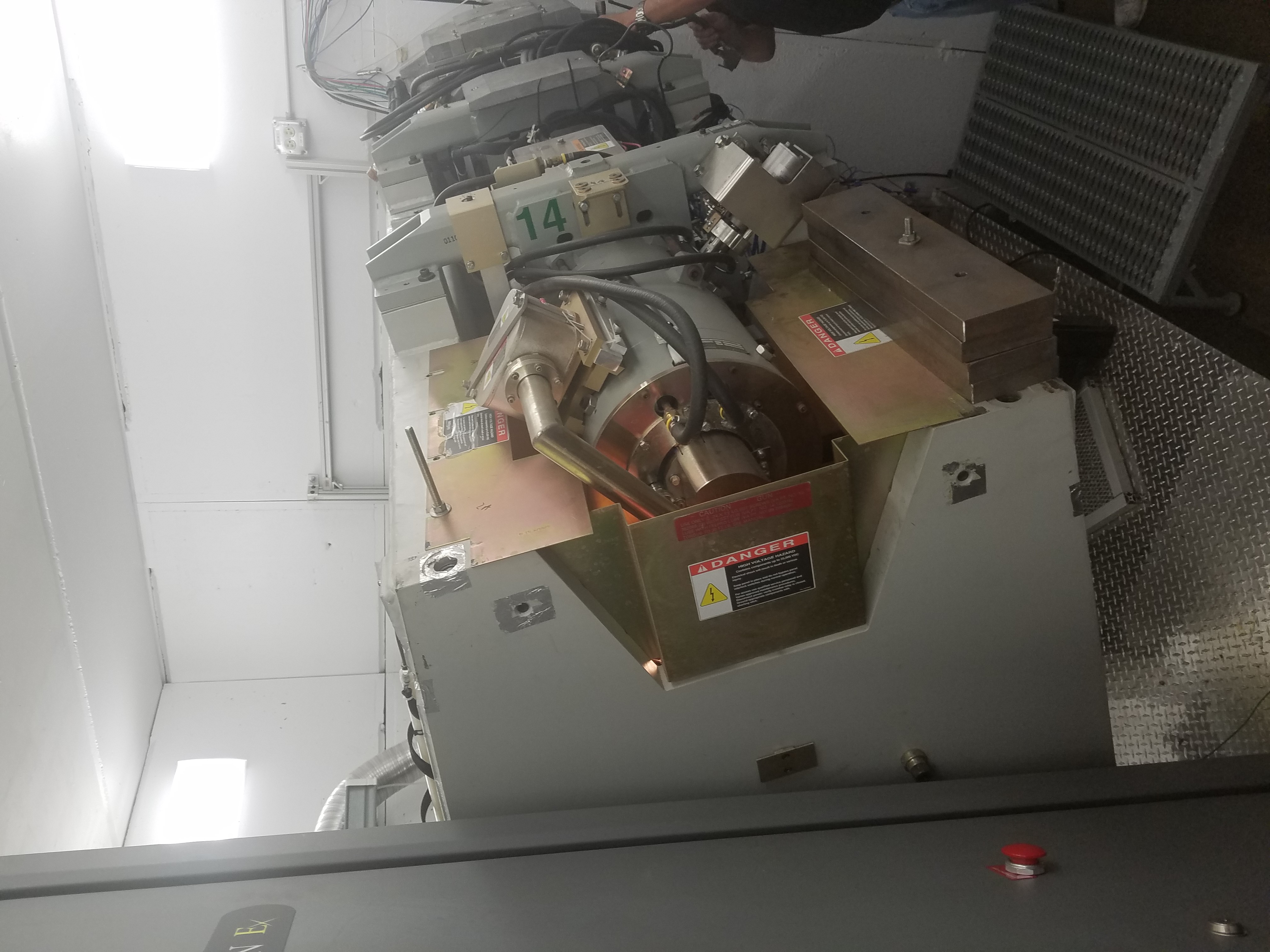 9
M Geelhoed | A2D2 Op Mtg
A2D2 Air Leak Fixed
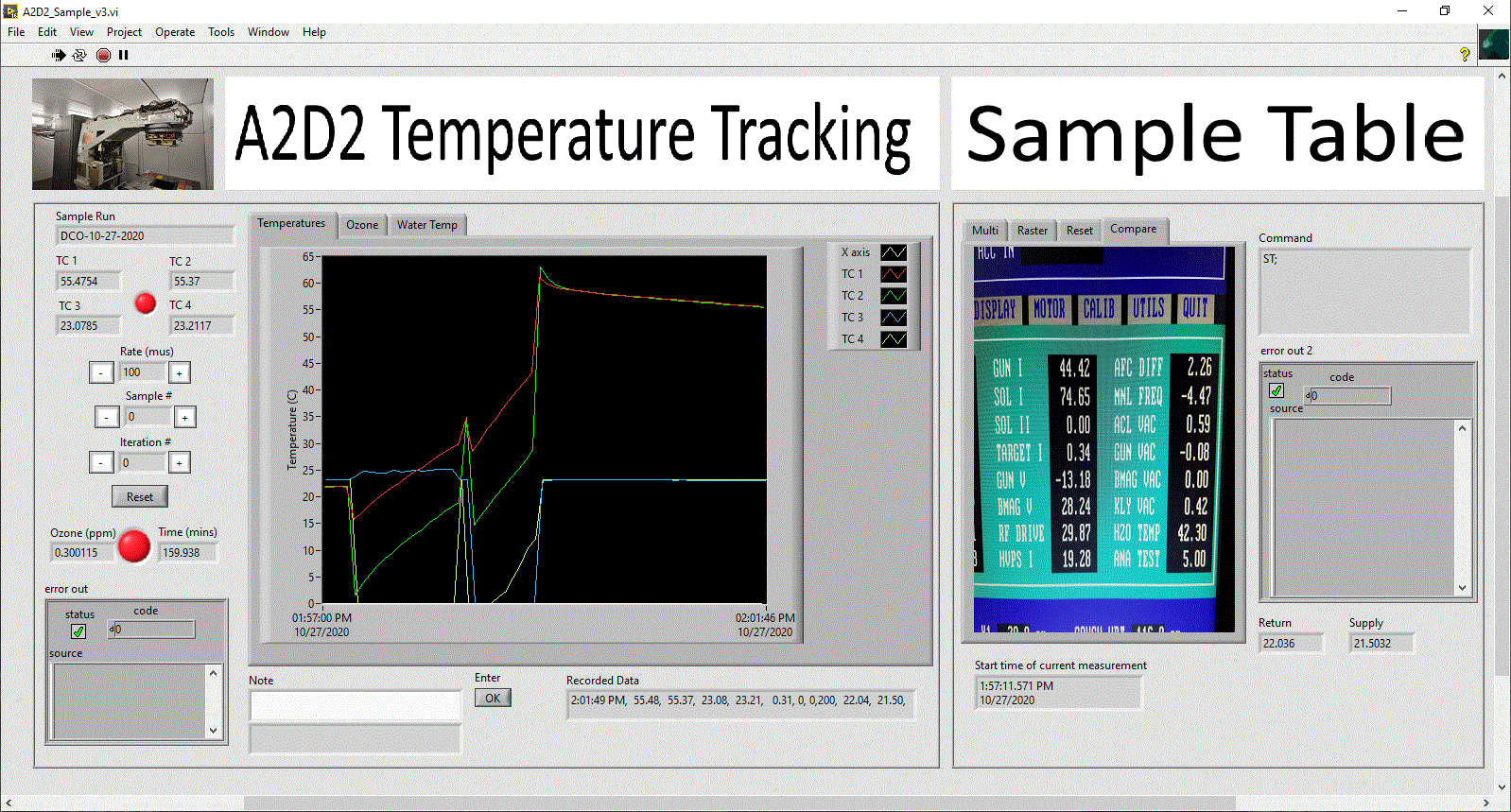 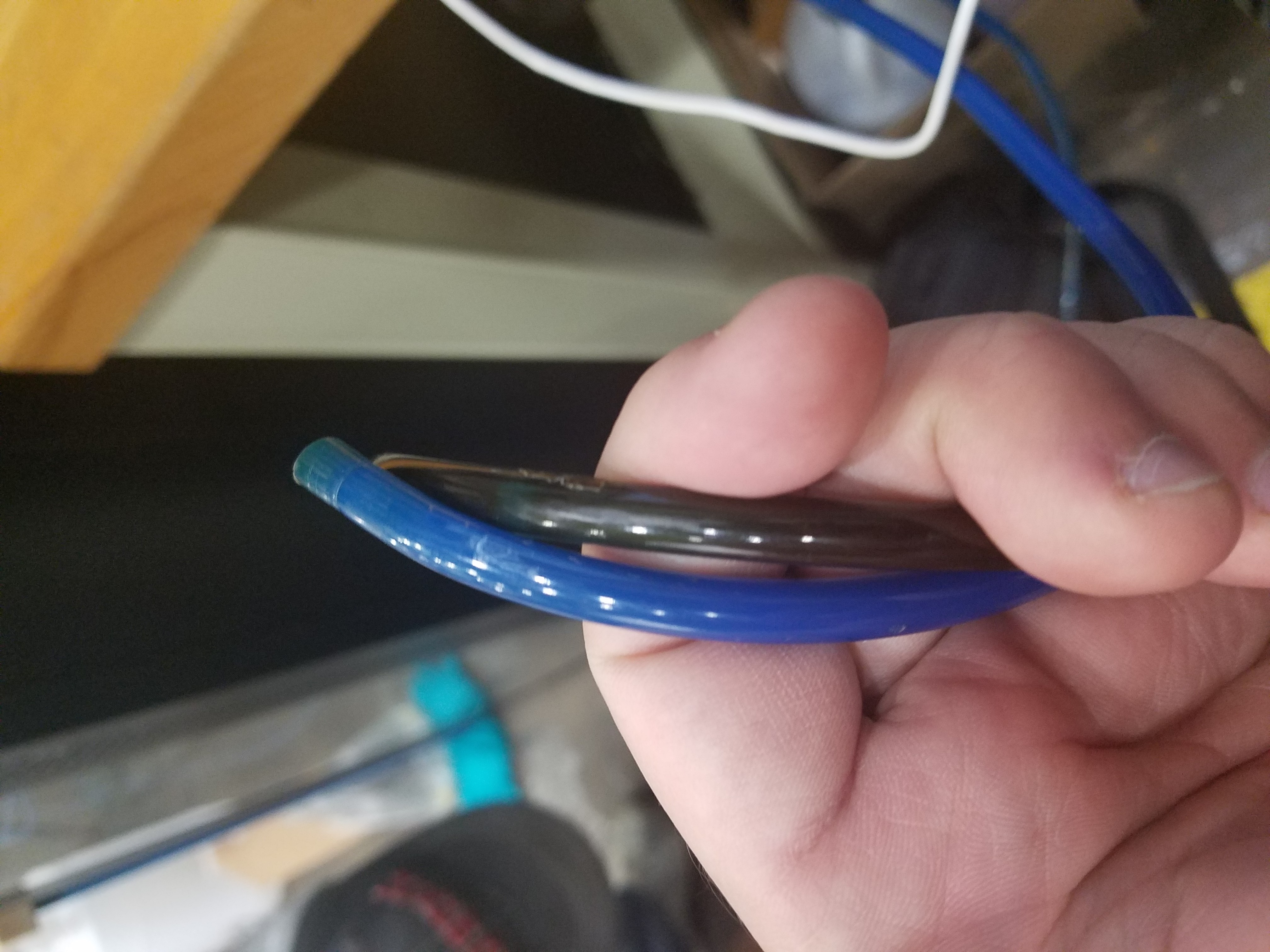 10
M Geelhoed | A2D2 Op Mtg